J5 juillet SEANCE 2 CE2
Programmation
Programmer un déplacement
Utiliser un logiciel de programmation
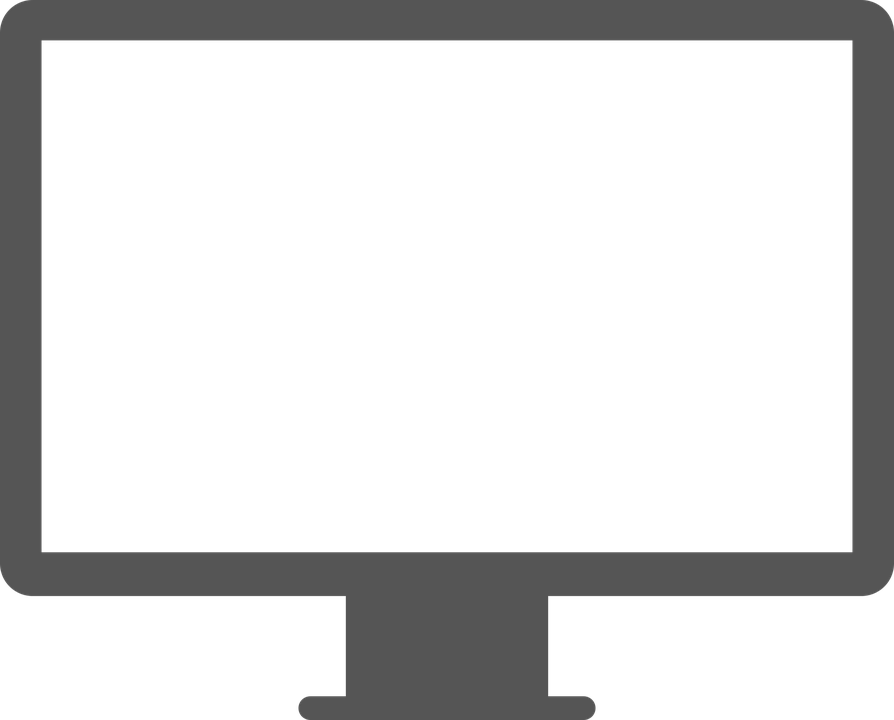 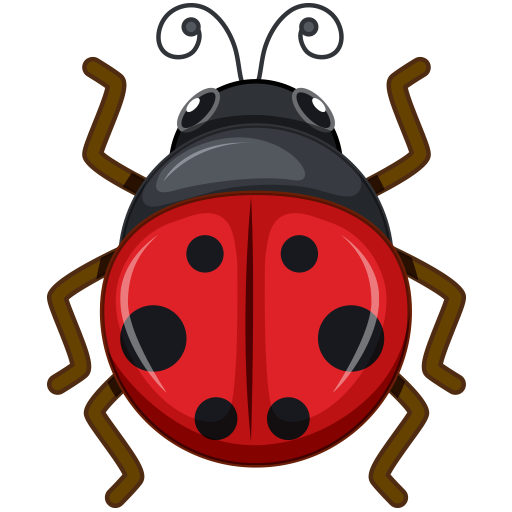 application xyBlocks en cours de développement, mise à disposition pour les cours Lumni
Le rectangle
DÉFINITION
Un rectangle est un quadrilatère qui a
4 angles droits.
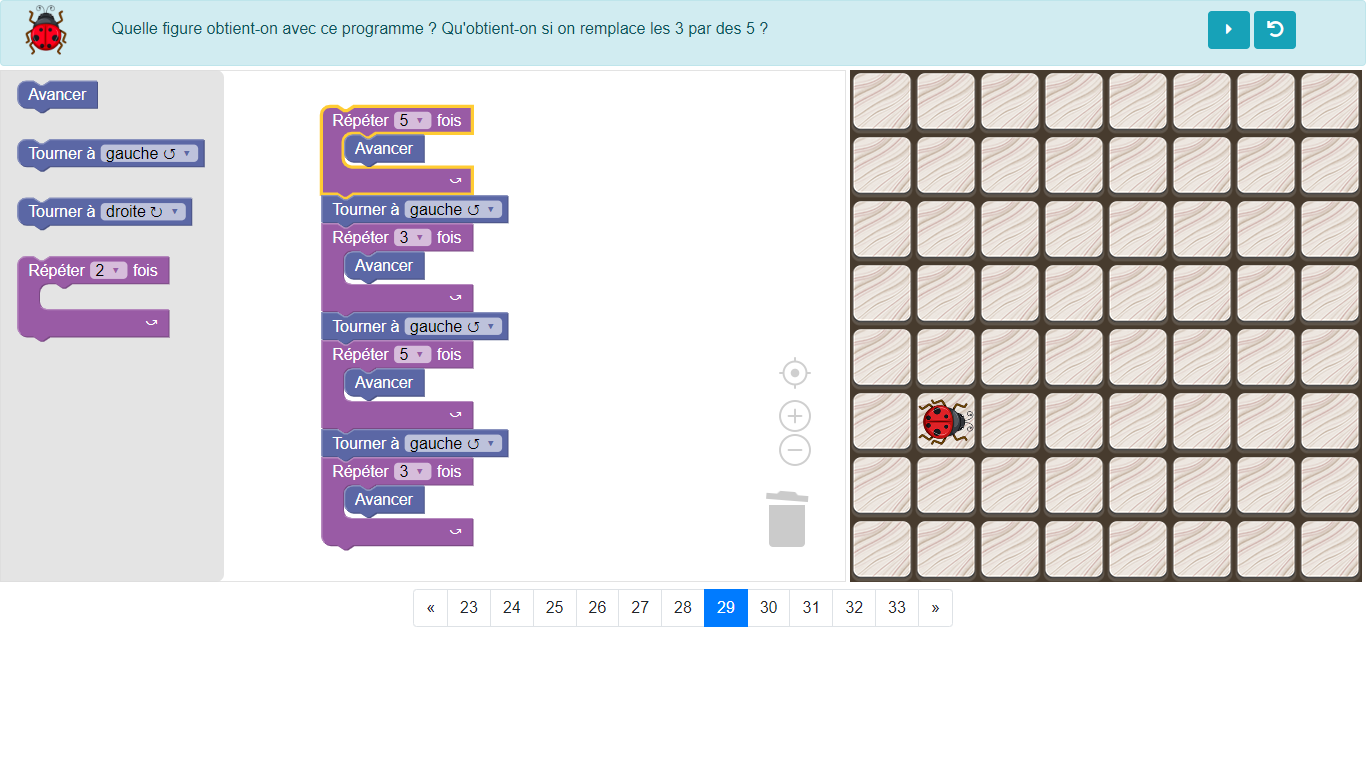 application xyBlocks en cours de développement, mise à disposition pour les cours Lumni
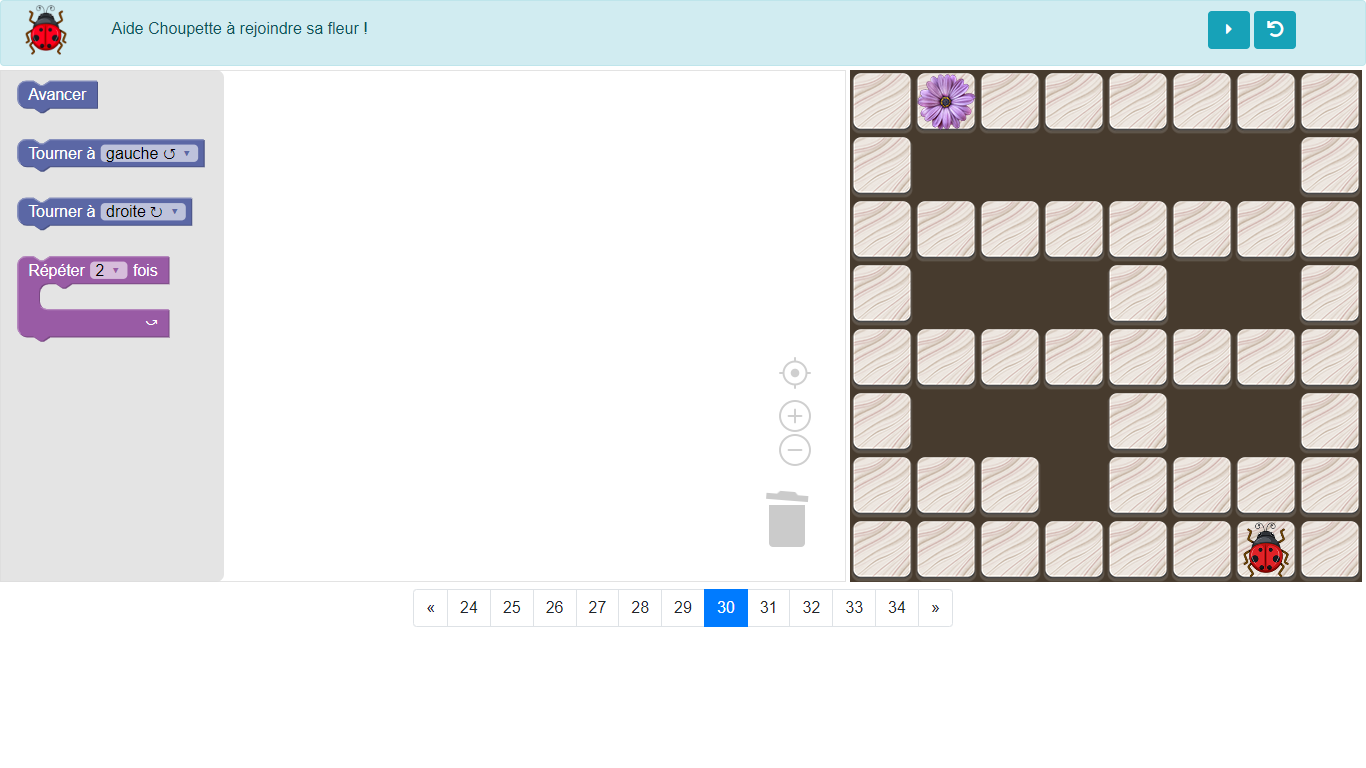 application xyBlocks en cours de développement, mise à disposition pour les cours Lumni
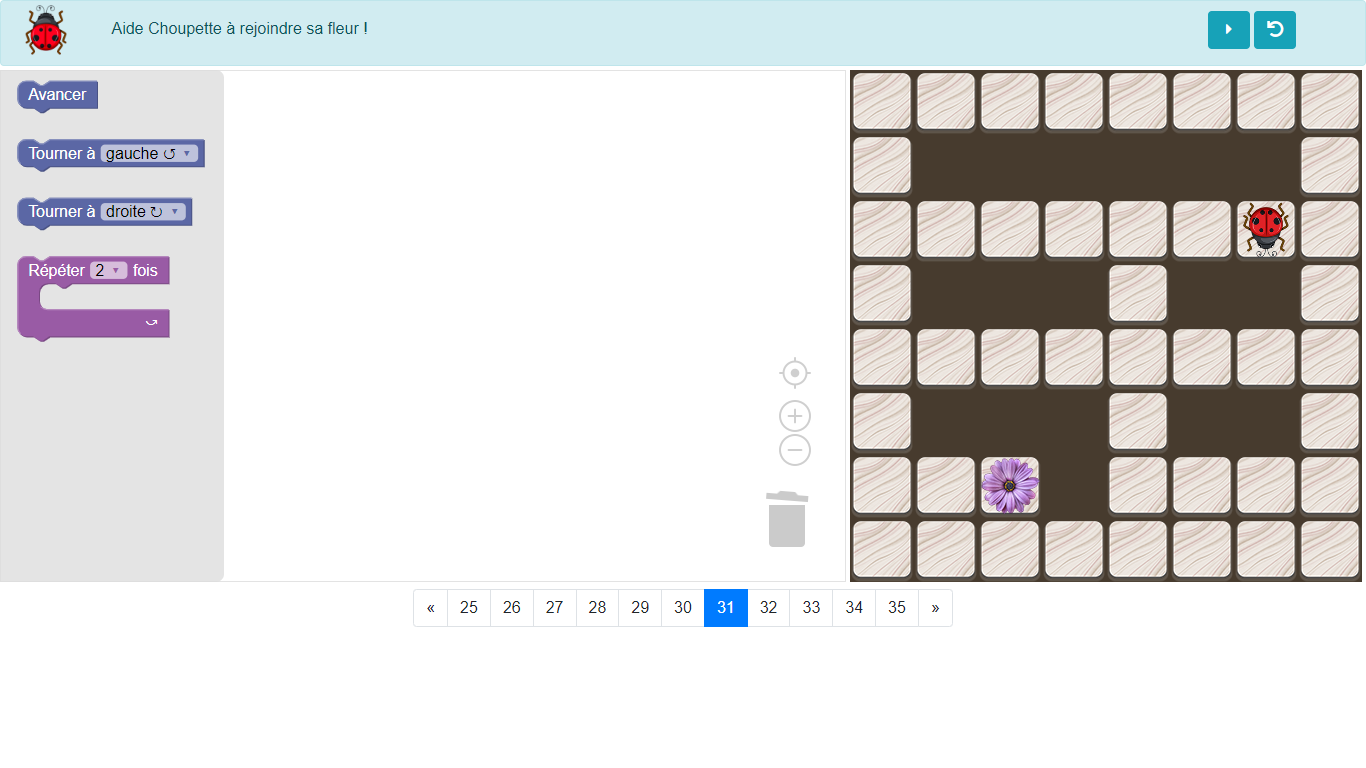 application xyBlocks en cours de développement, mise à disposition pour les cours Lumni
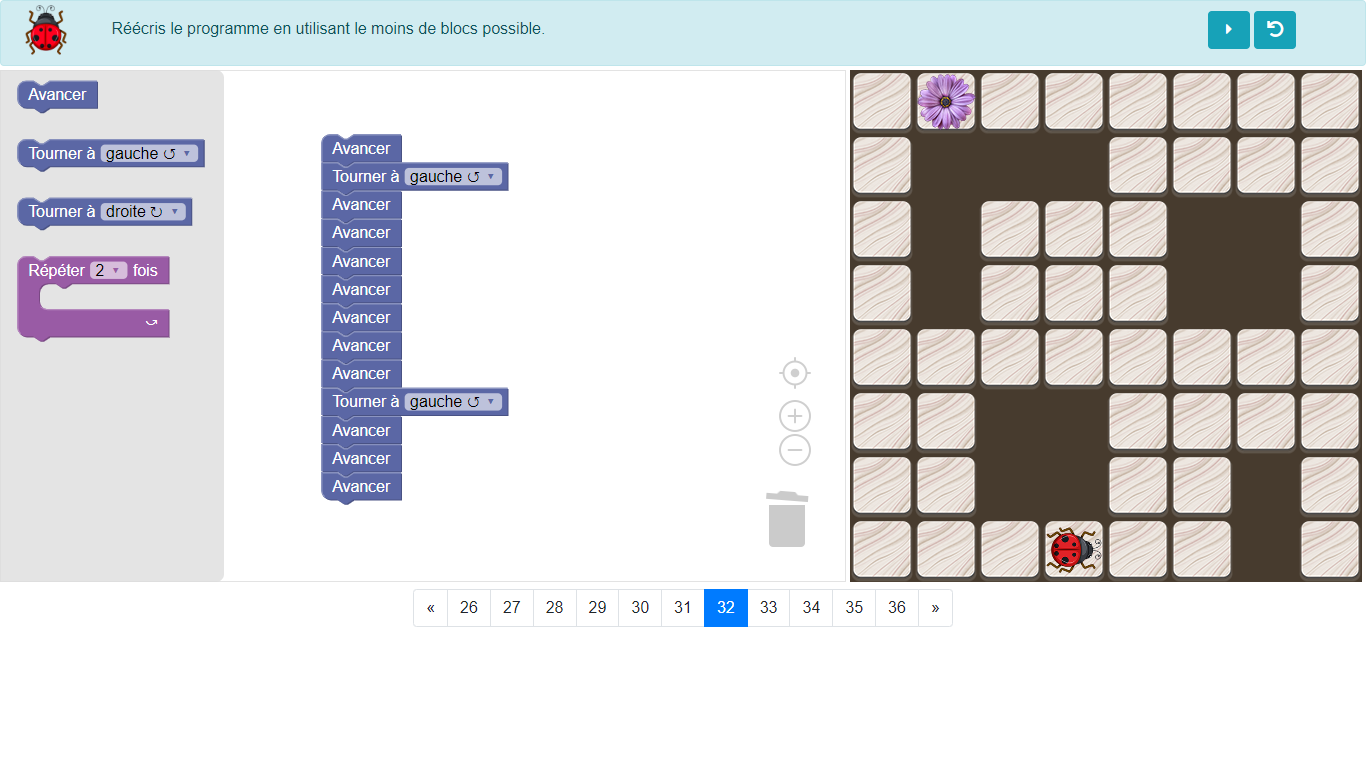 application xyBlocks en cours de développement, mise à disposition pour les cours Lumni
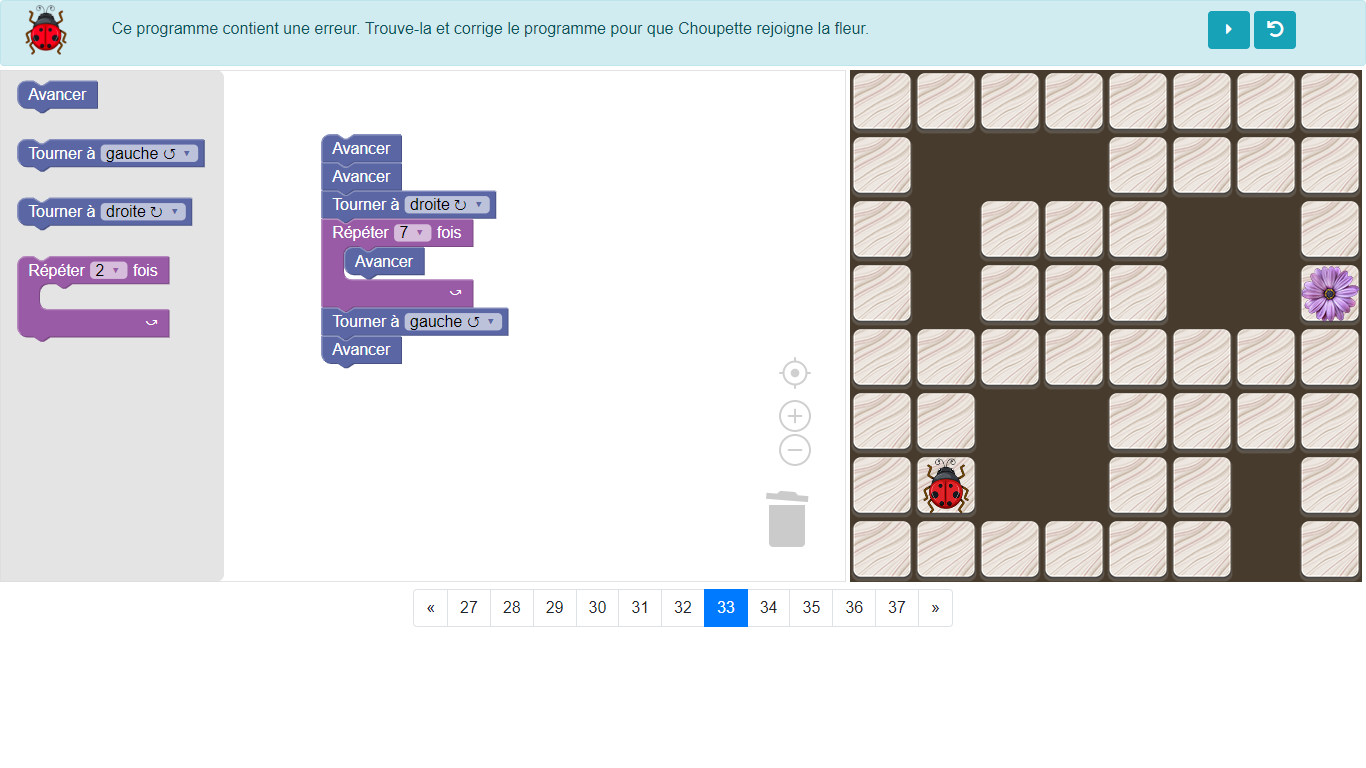 application xyBlocks en cours de développement, mise à disposition pour les cours Lumni
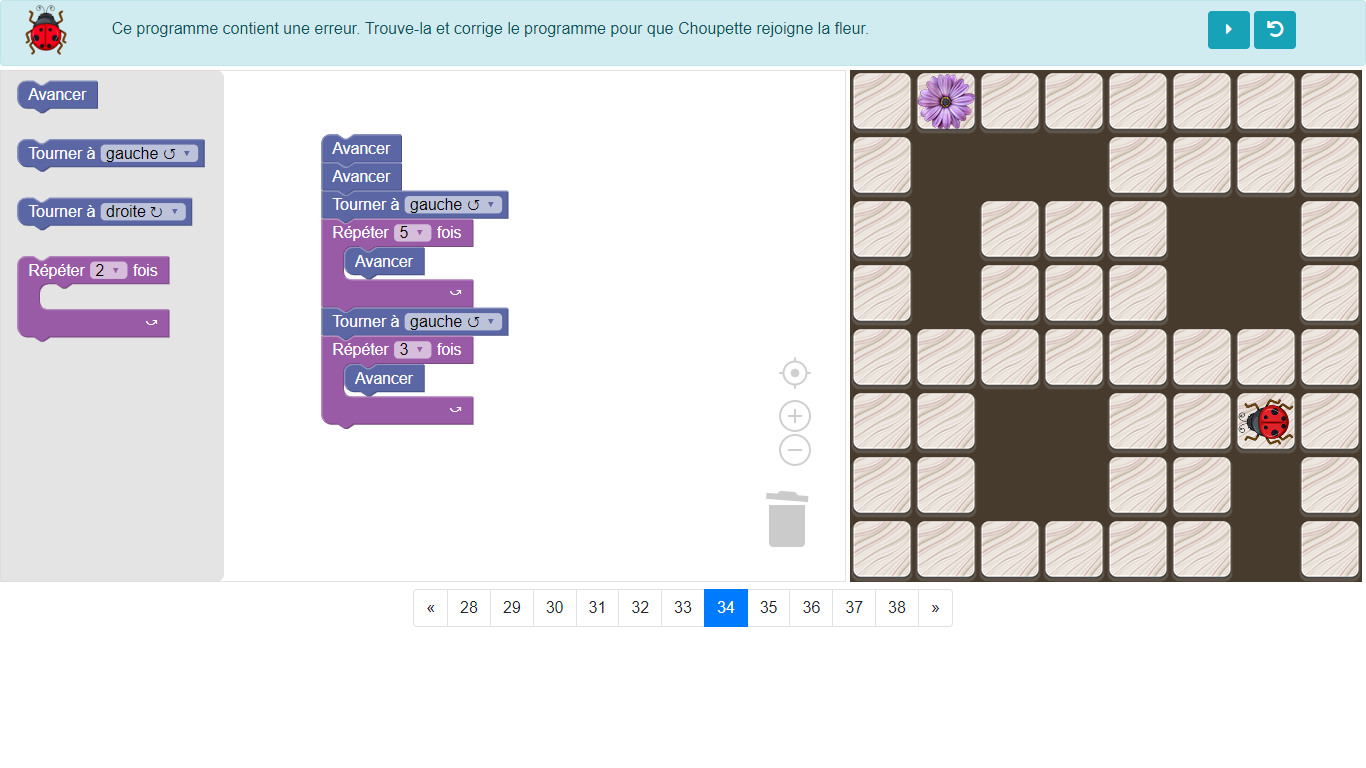 application xyBlocks en cours de développement, mise à disposition pour les cours Lumni
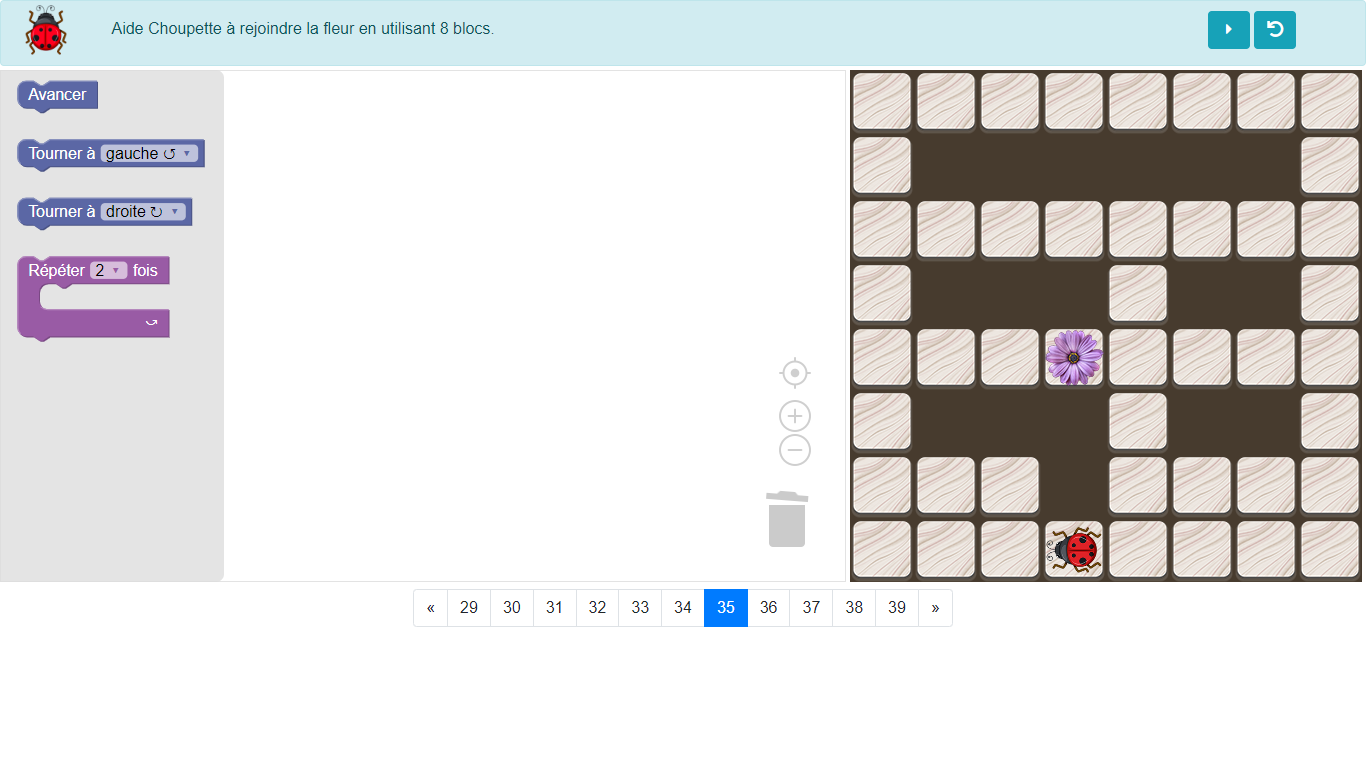 application xyBlocks en cours de développement, mise à disposition pour les cours Lumni
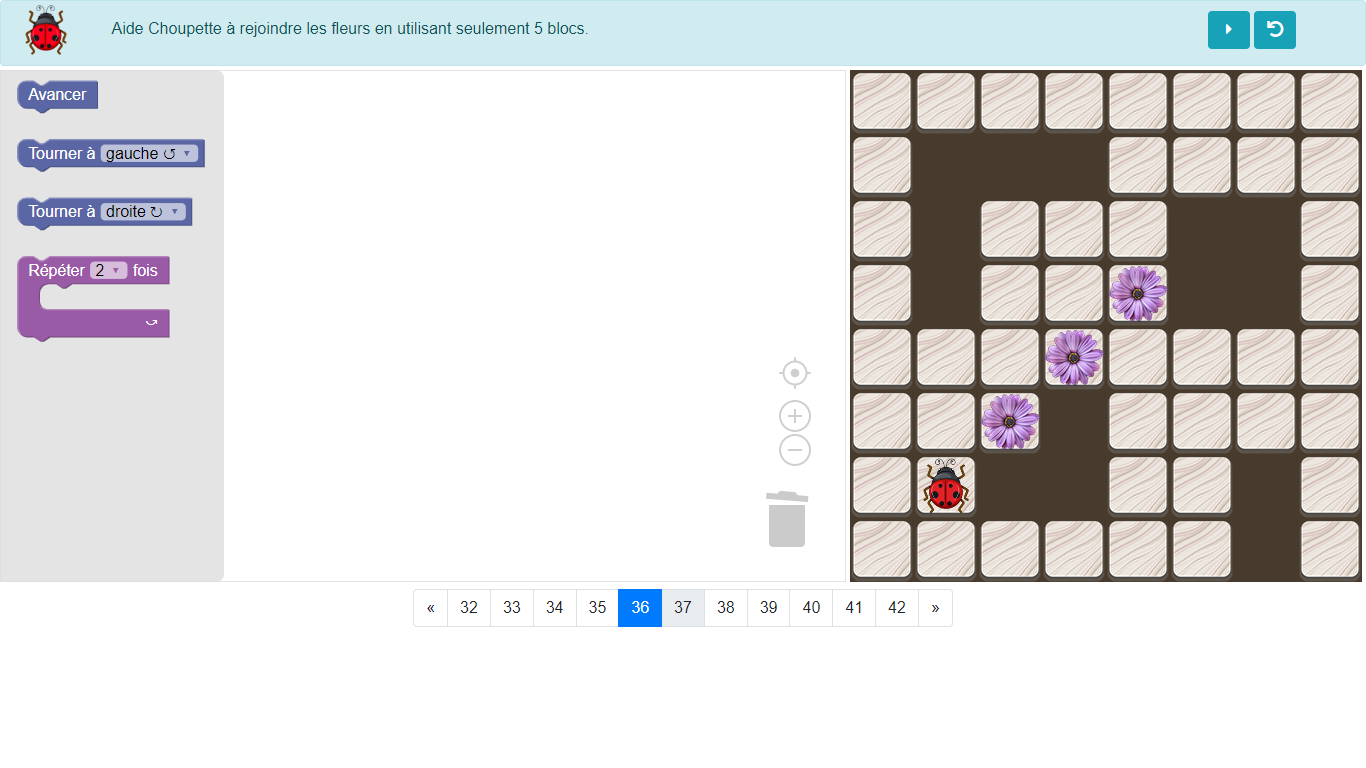 application xyBlocks en cours de développement, mise à disposition pour les cours Lumni
Problèmes
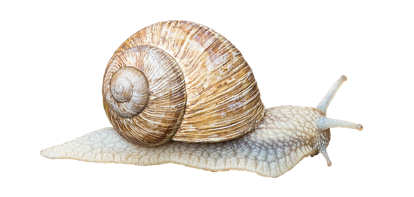 Escargot
Un escargot parcourt une distance de 18 cm. Il fait une pause puis repart. Il parcourt en tout 55 cm.
Quelle distance a-t-il parcouru après la pause ?
[Speaker Notes: Partage équitable  - autant chacun]
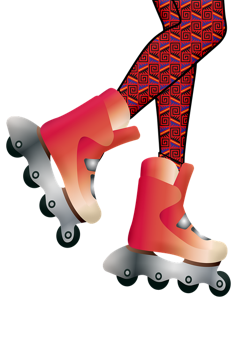 Les rollers
Pour son anniversaire, Célia voudrait s’acheter des rollers d’une valeur de 125 €. Son oncle lui a donné 55 € et sa grand-mère 40 €. Célia a déjà 20 € dans sa tirelire.
Combien lui manque-t-il encore pour s’acheter les rollers ?
[Speaker Notes: Partage équitable  - autant chacun]
Melons
Chaque kiwi pèse 110 g et chaque banane pèse 150 g.
Les melons ont la même masse.
Combien pèse un melon ?
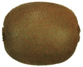 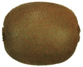 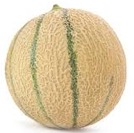 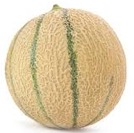 2 kg 800 g
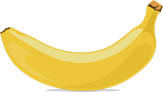 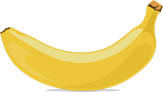 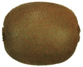 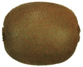 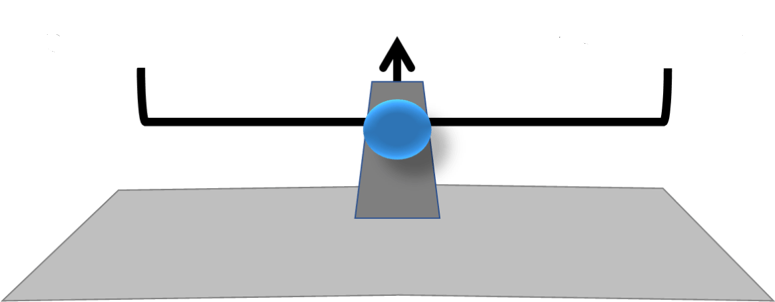 [Speaker Notes: Partage équitable  - autant chacun]
À  bientôt !
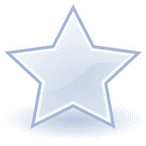 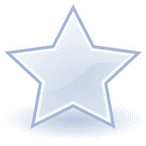